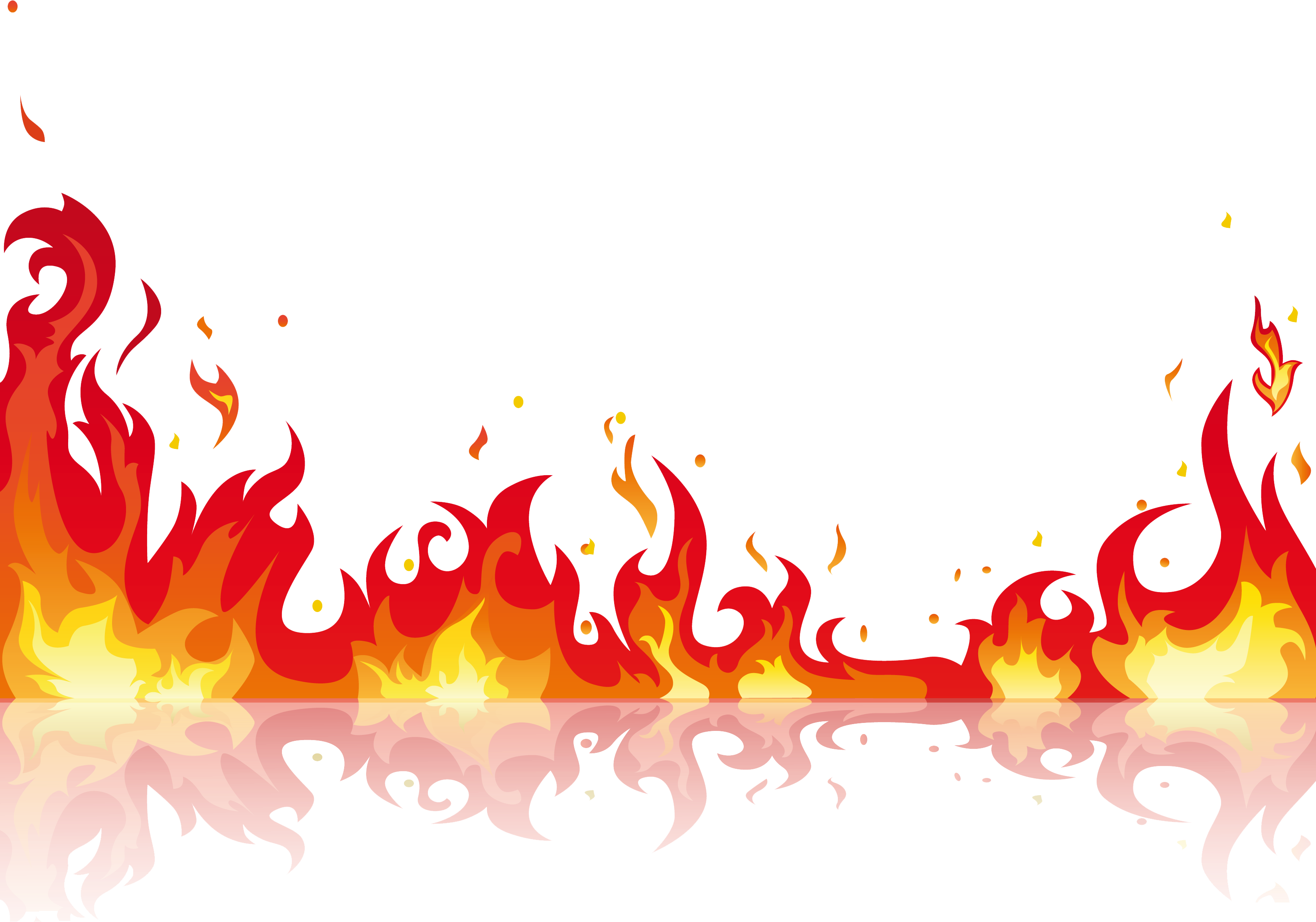 Виховний захід:
“Вогонь-друг,
 вогонь-ворог”
Підготувала: Євгенія Малінська
ЗАГАДКА
Живуть у тісній темниці 
Без страху темноти 
Хлоп’ята яснолиці – 
Вогню малі брати. 
І мають душу щедру, 
Хоч дерева сини, 
Згоряючи дощенту, 
Вогонь дають вони.
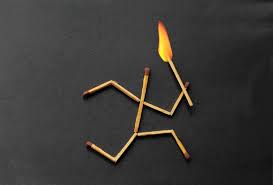 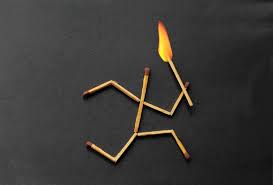 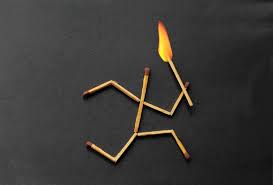 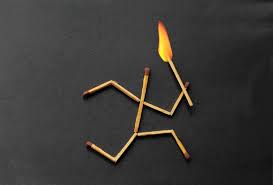 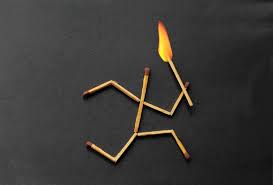 [Speaker Notes: Діти, до нас завітали якісь дивні хлопці. Хочете дізнатися, хто вони?Тоді відгадайте загадку. Так, це сірники.]
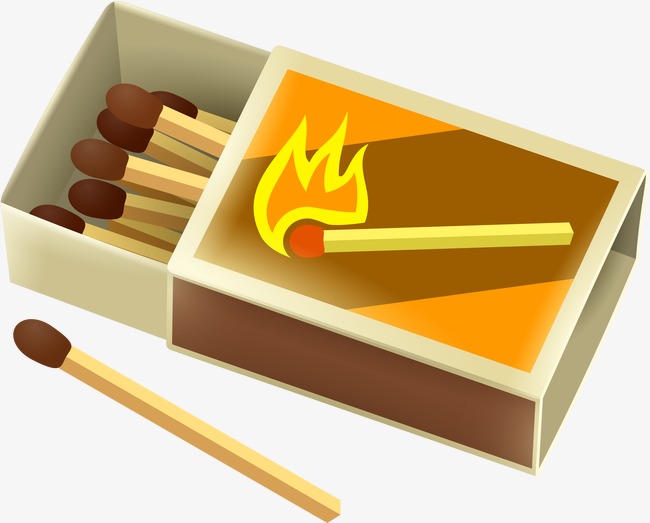 ВОРОГ!
ВОГОНЬ-
ВОГОНЬ-
ДРУГ,
[Speaker Notes: А чого вони завітали до нас? Вони у коробці принесли для вас завдання: Складіть зі слів вислів..]
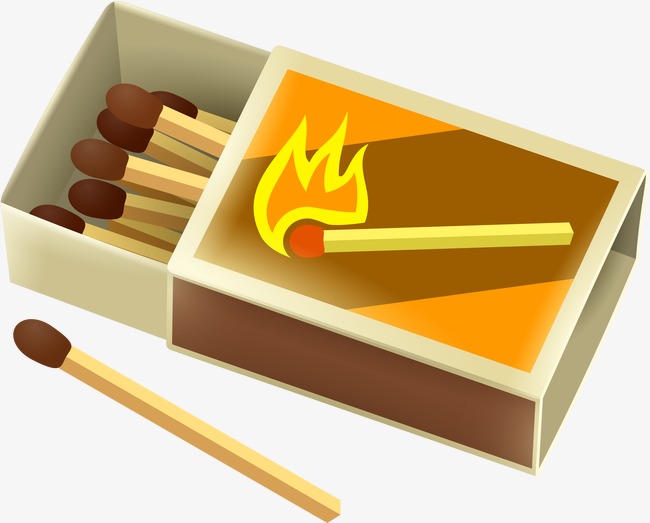 Вогонь -
друг,
вогонь -
ворог!
Асоціативний кущ
ВОГОНЬ
вогнище
свічка
опіки
сірники
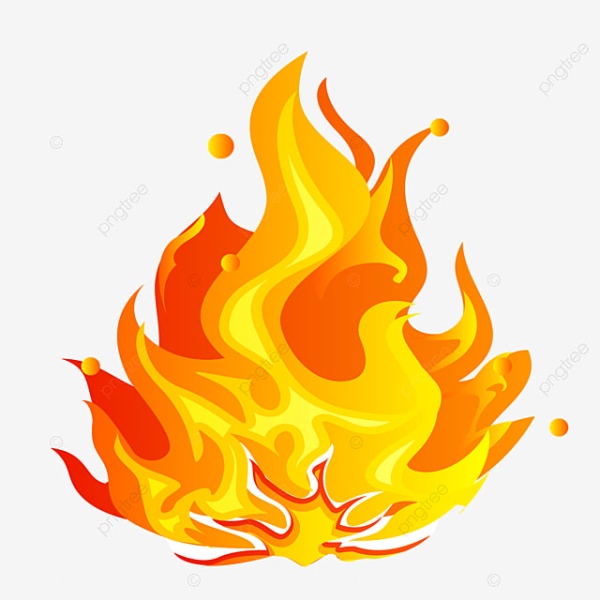 полум’я
101
згарище
пожежник
тепло
горе
страх
Питання для обмірковування
Чи могла б людина прожити без вогню ?
Коли вогонь стає ворогом?
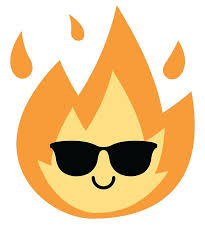 Чи могла б людина прожити без вогню?
Дійсно, вогонь здавна був другом людини. Він допомагав  їй у давнину так і приносить  користь у на час. Завдяки вогню люди живуть у комфортних умовах — в теплих будинках, освітлених приміщеннях, харчуються смачною їжею і щодня користуються предметами, створеними за допомогою полум’я.
Коли вогонь стає ворогом?
Але вогонь може стати і жорстоким ворогом. Якщо з ним необережно поводитись, він виходить з-під контролю людини, може знищити будинки, ліси, врожаї і все, що зустрінеться на його шляху. Часто у вогні пожеж гинуть люди.
.
.
Обговорення змісту вірша
Якщо  холоди настануть,
Допоможе нам вогонь,
Він розтопить піч у хаті, 
Але ти стій осторонь.
На вогні готовлять їжу,
         Чайник мама кип’ятить,
         Вогник синій  у комфорці
         Тихо – тихо так горить
В ліс прийшли відпочивати,
               Тато, донька, син і мати.
               Біля вогнища сиділи
               Та печену картоплю їли .
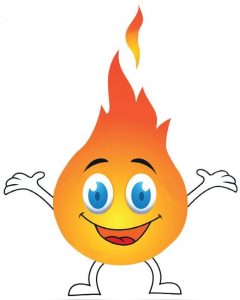 Якщо раптом світло згасне,
Свічку ми запалимо,
В цьому випадку вогню
Ми також подякумо.
[Speaker Notes: .  Так, вогонь тут друг. Він  був і є джерелом світла і тепла. Людина жодного дня не може обійтися без вогню. Вона навчилася приборкувати вогонь,  «приручає» його, примушує працювати на себе… Але чому ж людина боїться його?]
Вогонь – це стихія!
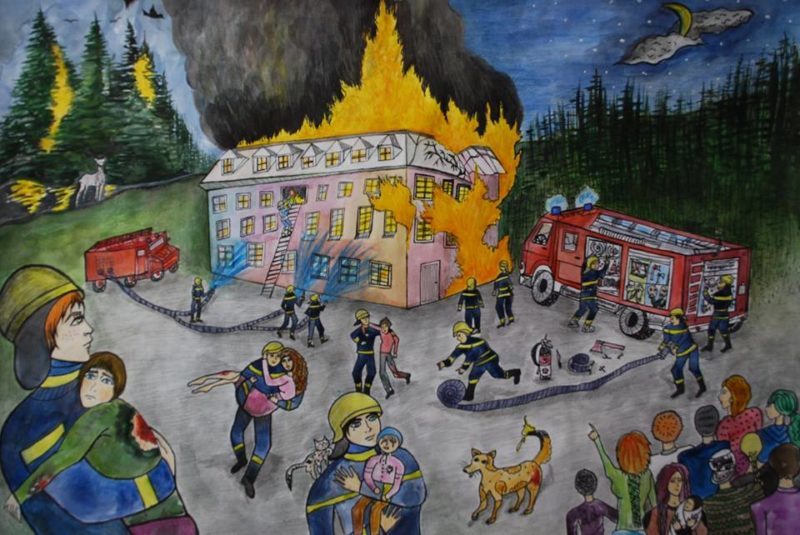 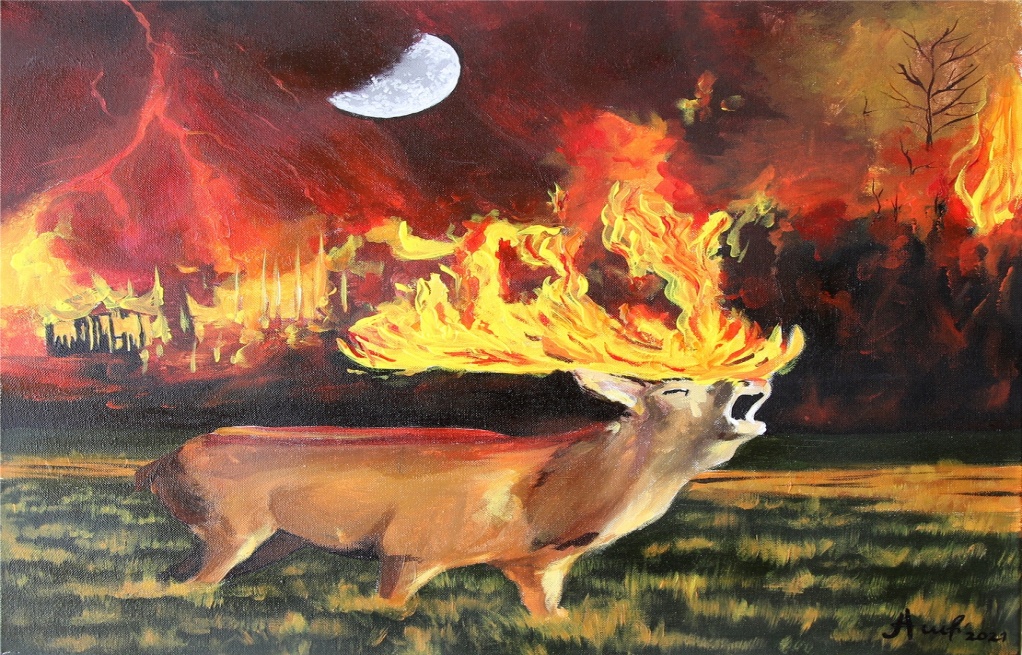 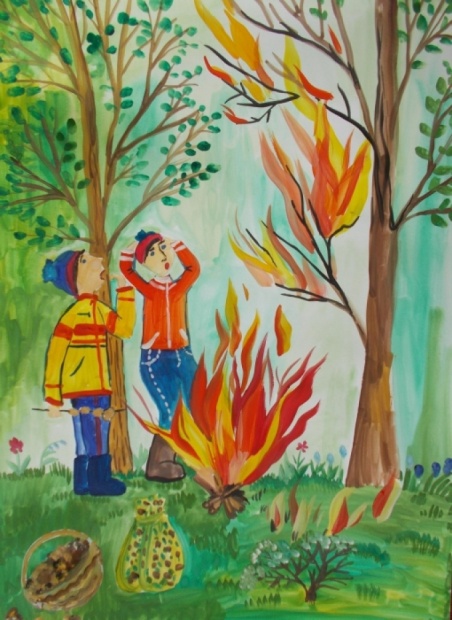 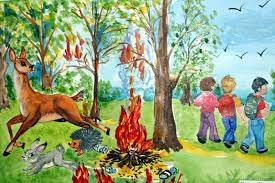 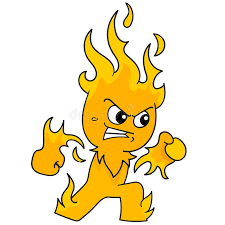 [Speaker Notes: Бо вогонь – найстрашніша у світі стихія, тому що вона, практично нічого не залишає на своєму шляху і з нею людині важко впоратися. Коли вогонь  виходить із – під контролю, то  тоді   він стає ворогом для людини. Що  що ж тоді робити? Як боротися з вогнем? Сьогодні ми про це поговоримо.]
Встановіть причину пожежі
( робота в групах)
На роботі мама й тато.
Сірники знайшли малята.
І не знає дітвора,
Чим скінчиться може гра.
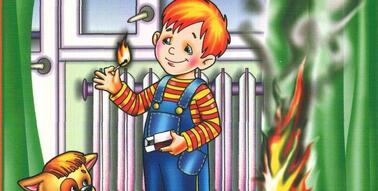 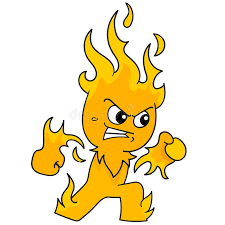 [Speaker Notes: Причина пожежі: Грати із сірниками дітям заборонено. Недбале поводження з вогнем.]
Електропраска – кожен знає – 
У побуті допомагає.
Та пам’ятати має кожний,
Лишать без нагляду її не можна.
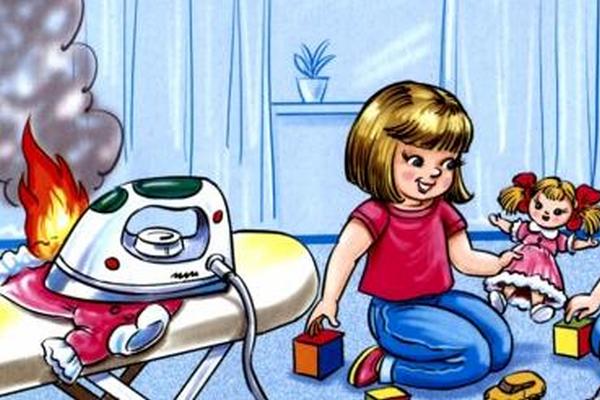 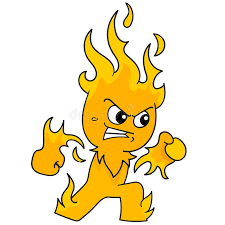 [Speaker Notes: Причина пожежі: Залишення без нагляду увімкнених електроприладів.]
.
Всі електроприлади разом не вмикати,
Перегріється розетка й дим піде по хаті,
Спалахне вогнем умить
І тоді весь дім згорить.
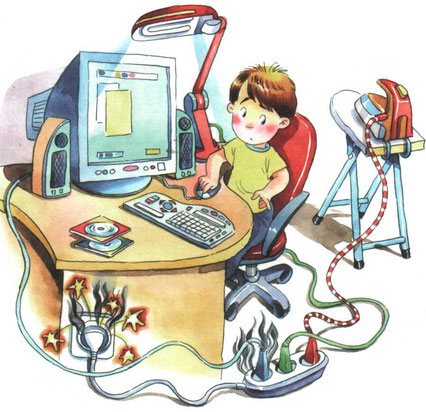 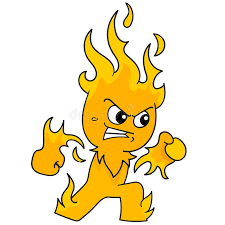 [Speaker Notes: Причина пожежі: Пошкоджена електропроводка, перенавантаження електроприладів.]
Коли грім гримить – гуркоче,
Блискавиця цілить в очі,
Вікна треба зачиняти,
Не впускать її до хати.
Блискавиця завжди зла –
Хоч велика хоч мала.
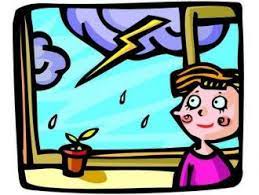 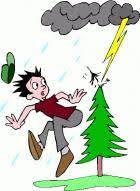 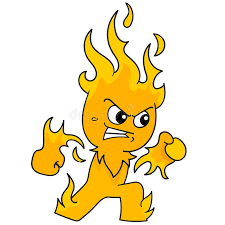 [Speaker Notes: Причина пожежі:Під час грози треба зачинити вікна, вимкнути електроприлади,не вмикати смартфони; не ховатися під деревами.]
Новий рік! Зійшлись малята
Щоб ялинку прикрашати.
Та свічкам – прикрасам – зась!
Іглиця щоб не зайнялась.
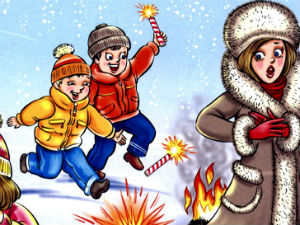 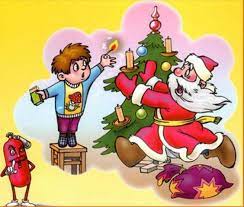 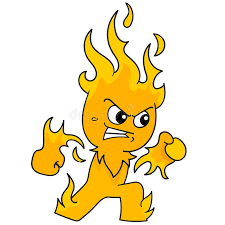 [Speaker Notes: Причина пожежі: Запалені свічки, бенгальські вогні, хлопавки, петарди призводять до пожежі]
Гра від Вогника 
“Створи правила протипожежної безпеки”
Для розваги і для гри
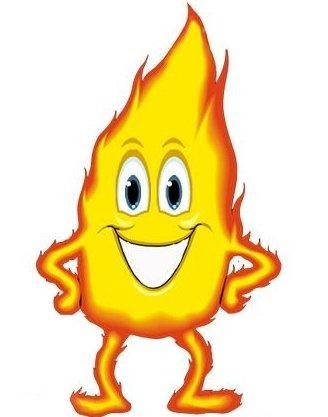 а ні в лісі, а ні в хаті!
сірники ти не бери!
Плитку, праску пам’ятай
то вимкни всі електроприлади!
Не розпалюй сам багаття,
сам не запалюй і сам не вмикай!
Коли йдеш з квартири ти,
[Speaker Notes: Про правила гри. Хочу запропонувати вам гру, в якій ви самі  зможете створити правила протипожежної безпеки . Розіб’ємося на 2 групи. Треба з’єднати частини правил, щоб їх запам’ятати і ніколи не порушувати. Одна група буде зачитувати частину висловів, а друга група – відповідати.]
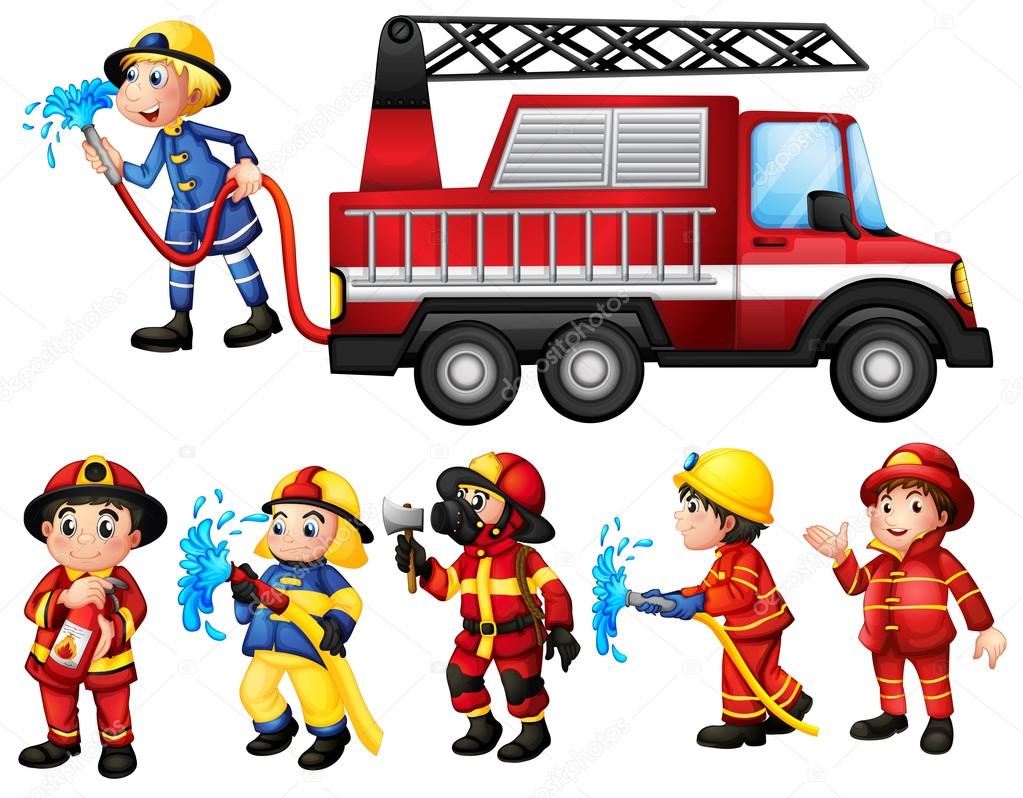 Відгадайте загадку
На виклик пожежні машини летять,
Там мужнії люди у касках   сидять.
Вони із вогнем боротьбу всі ведуть
Я же людей цих сміливих звуть?
ПОЖЕЖНИКИ
[Speaker Notes: Пожежа – це особлива битва людини зі стихією. При пожежі не можна чекати і бути повільним. Адже підрахунок часу іде на секунди. У ці страшні хвилини на допомогу приходять сміливі та відважні люди.  Відгадаємо загадку]
Ці люди в блискучих касках по-справжньому безстрашні. Їхні рухи швидкі, стрімкі і точні. Адже мова йде про рятування життя людей та народного достатку. Кому доводилось бачити роботу пожежників в умовах стихії, той міг переконатися, що ліквідація пожежі – це важка і небезпечна праця. Декілька разів за чергування  може лунати в пожежній частині тривога. У будь-яку пору дня і ночі пожежники готові вступити в боротьбу з вогнем.
    Пожежники – це справжні герої.
     Але ця професія дуже небезпечна. Та вона  й дуже почесна. І ми  висловлюємо вдячність і шану людям у  червоній формі.
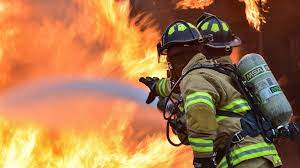 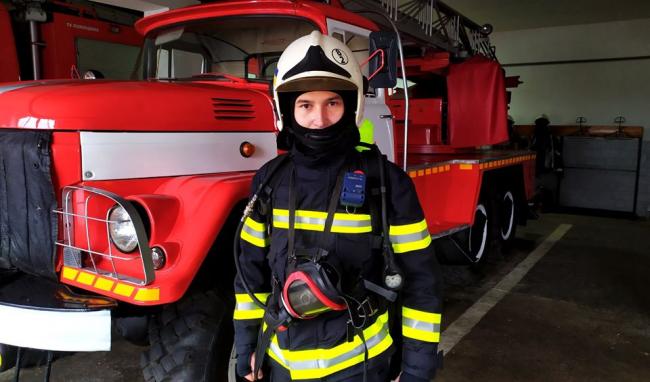 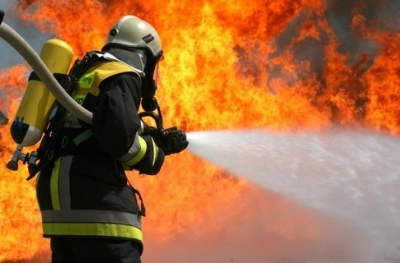 На виклик пожежна машина летить,Сміливий пожежник в кабіні сидить.Його телефон «101» люди знають,І в разі пожежі завжди викликають.
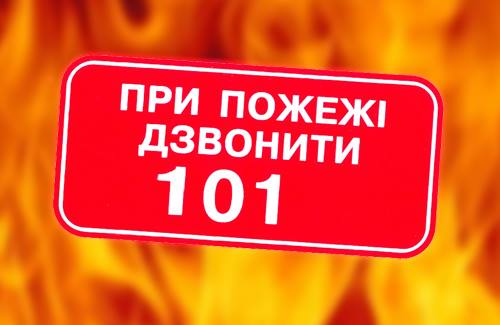 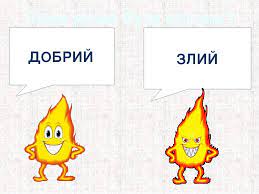 Гра – підсумок “ТАК – НІ”
Якщо сумно, то можна погратися із сірниками.
 При пожежі телефонувати 101.
 Коли розпочалася гроза, гримить грим і спалахує  блискавка, 
   то не можна вмикати мобільні телефони.
 Під час грози потрібно зачинити всі вікна та вимкнути
    мобільні телефони.
 Розпалювати вогнище на природі потрібно у спеціально відведених  
   місцях.
 Розпалювати в лісі вогнище можна де завгодно, коли завгодно і
    не потрібно його гасити, коли повертаєшся додому.
 Після відпочинку обов’язково потрібно загасити вогнище, 
    засипати його піском, або залити водою.
 Над газовою плитою можна сушити речі.
 Не можна одночасно вмикати у розетку багато електроприладів.
 Ми всі будемо виконувати правила протипожежної безпеки.
[Speaker Notes: Діти, ми  сьогодні говорили про ВОГОНЬ. Вогонь, який може бути як  другом люди, так і її ворогом. Ви прослухали багато корисної інформації, і я хочу перевірити ваші знання. Будемо плескати у долоні, якщо вислів буде правильним, і тупотіти ногами, якщо хибний.]
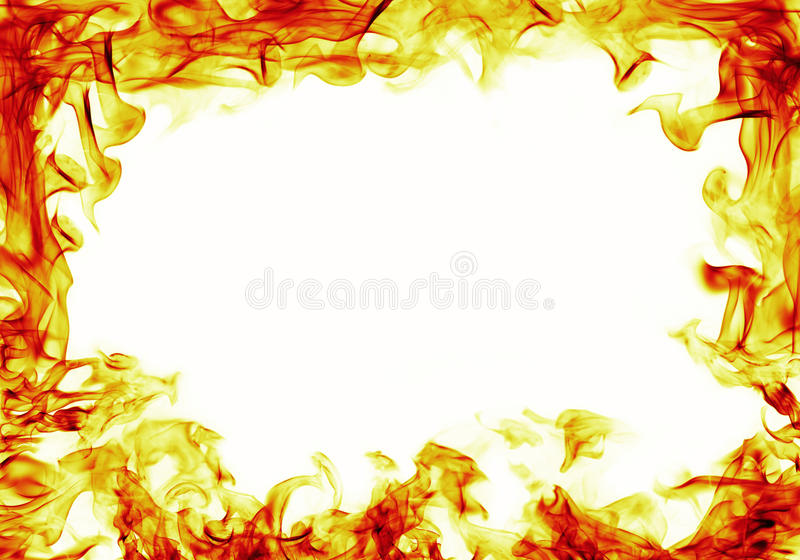 Діти!
 Будьте з вогнем обережні!
Виконуйте правила протипожежні!